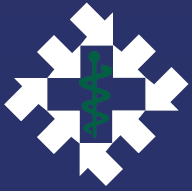 Actividad acreditada por el Consejo Catalán de la Formación Médica Continuada 
Comisión de Formación Continuada del Sistema Nacional de Salud con 3,1 Créditos.
 
20 Horas
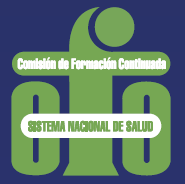 X Curso de Actualización en Cirugía Cardíaca
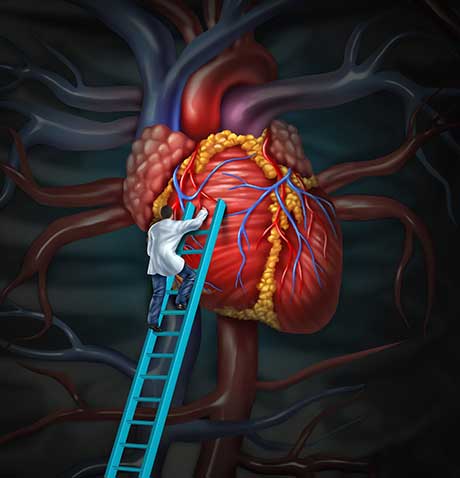 Actividad avalada por la Societat Catalana de Cirurgia Cardiaca
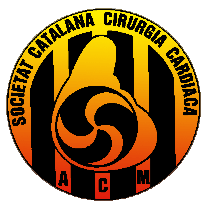 Las sesiones se desarrollarán en el salón de actos del
Hospital General de la Vall d’Hebron  (10ª Planta).
Nociones básicas de Cirugía Cardíaca
INFORMACIÓN e INSCRIPCIONES:
Secretaria de Cirugía Cardiaca del H. Vall d’Hebrón
Paseig de la Vall d’Hebron 119-129. 
08035 Barcelona
Teléfono: 93 274 6160	(de 8 a 15 horas)
Email: mbodoque@vhebron.net
Barcelona, 17 y 18 de octubre
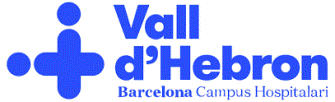 Jueves 17 octubre
Viernes 18 octubre
8:30  Apertura del curso

8:40  Preoperatorio en Cirugía Cardíaca	Dr. G. Oristrell

9:00  Anestesia del paciente en Cirugía Cardíaca	Dra. M. Ribas

9:20 Cuidados perioperatorios en Cirugía Cardíaca	DUE R. Gómez

9:40 Pausa Café

10:10 Otros sistemas de monitorización 	Dr. A. Madrid

10:30 Vías de abordaje en Cirugía Cardíaca	Dr. A. Pàmies

10:50 Principios de la Circulación Extracorpórea	Dr. P. Iorlano

11:10 Modalidades de canulación 	DUE E. Pascual

11:30 Protección miocárdica	Dr. C. Piedra

11:50 Pausa café

12:15 Cirugía de la válvula aórtica	Dr. N. Palmer

12:35 Cirugía de las válvulas mitral y tricúspide	Dr. R. Rodríguez

12:55 Cirugía coronaria	Dra. R. Ríos

13:15 Cirugía de la raíz aórtica y aorta ascendente	Dr. C. Sureda

13:35 Cirugía del arco aórtico y aorta descendente	Dr. R. Rodríguez

14:00 Comida

15:00 Tratamiento híbrido de distintas valvulopatías 	Dr. C. Sureda

15:20 Cirugía de las cardiopatías congénitas	Dra. P. Resta

15:40 Tipos de asistencias circulatorias	Dr. MA. Castro

16:00 Canulación en las asistencias circulatorias	Dr. MA. Castro
8:30  Dispositivos de estimulación cardíaca		            Dr. M. Moradi

8:50  Postoperatorio inmediato         			        Dra. A. Torrents

9:10  Postoperatorio tardío 				         Dra. MS. Siliato

9:30 Curas y seguimiento de la herida quirúrgica                 DUE M. Linares

9:50 Arritmias postoperatorias y marcapasos provisionales DUE S. Batista

10:10 Pausa Café

10:30 Circulación Extracorpórea poco convencional         DUE C. Alcoceba

10:50 Reapertura esternal emergente 			            DUE E. López

11:10 Infecciones en Cirugía Cardíaca                                     Dr. N. Palmer

11:30 Sistemas de hemodiálisis y hemofiltración en el 
postoperatorio de Cirugía Cardíaca                                           Dr. A. García

11:50 Pausa Café

12:00-13:30 Talleres prácticos

Planta de hospitalización/UPCC: curas de herida quirúrgica con terapia de presión negativa
Quirófano: montaje y funcionamiento del Cell Saver

13:30 Seguimiento a largo plazo del paciente intervenido 
de Cirugía Cardíaca					                       Dr. J. Lozano

13:50 La Cirugía Cardíaca del futuro                                     Dra. MS. Siliato